Zajištění očkovánív Královéhradeckém kraji
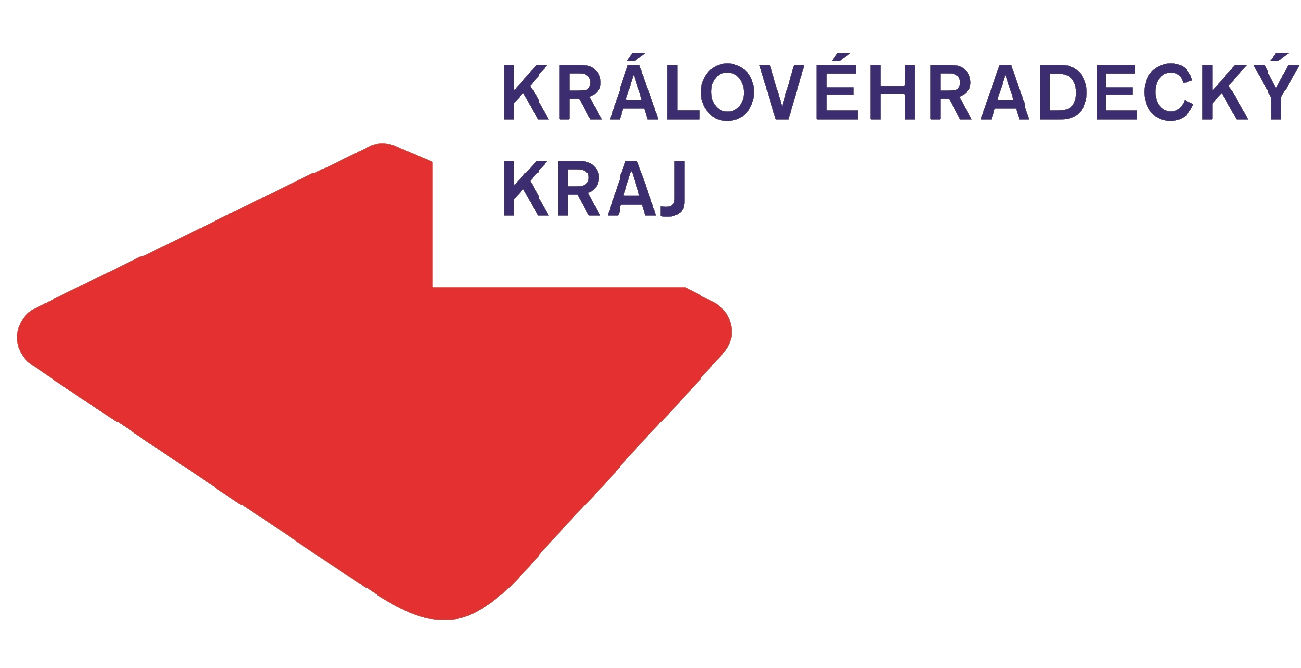 Cíl očkování
chránit obyvatele a omezit další šíření nákazy v populaci 
snížit počet úmrtí a zabránit přetížení zdravotnických zařízení 
chránit rizikové skupiny obyvatelstva, zdravotnické pracovníky a klíčové složky kritické infrastruktury 
…ale jsem přesvědčen, že očkování je také prostředkem, jak pozvolna vrátit náš život k normálu. Tedy pomůže nám nejenom zmírnit obavy z onemocnění a jeho průběhu – pokud už se nakazíme, ale pomůže nám vrátit zážitky, práci a mnohá témata, která zase naplní naše, v posledních měsících vyprázdněné, duše.
očkování je dobrovolné
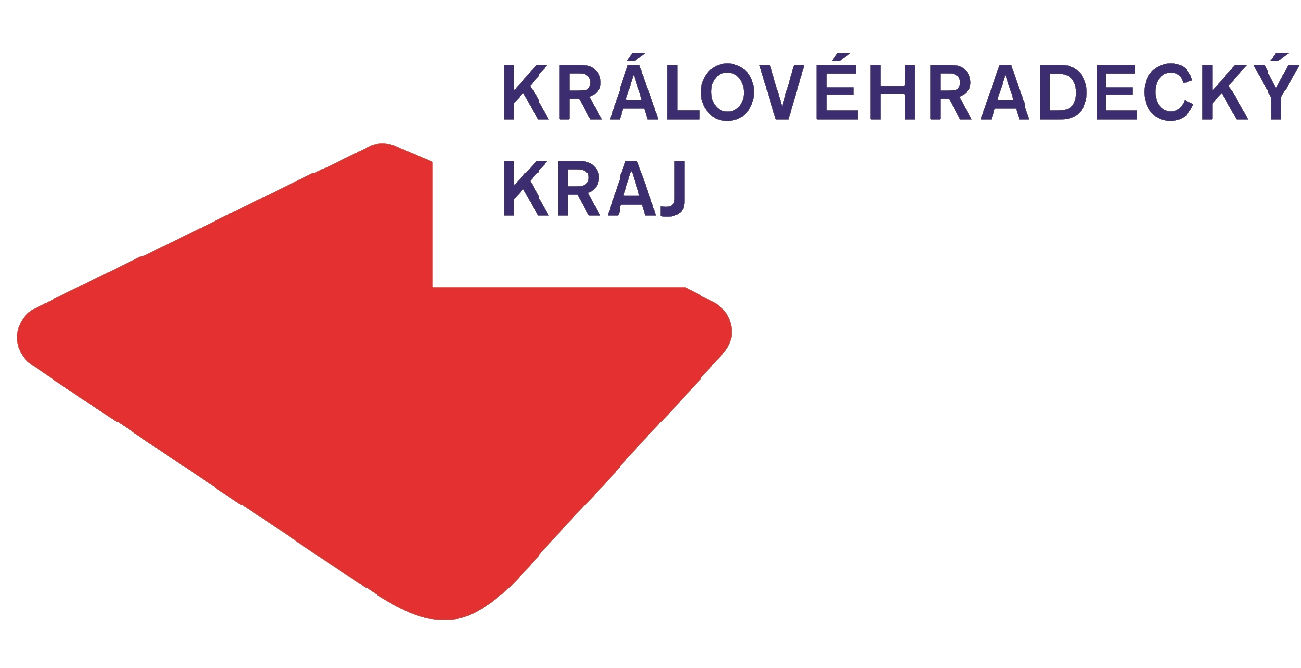 Očkování od 2. ledna do 8. března 2021
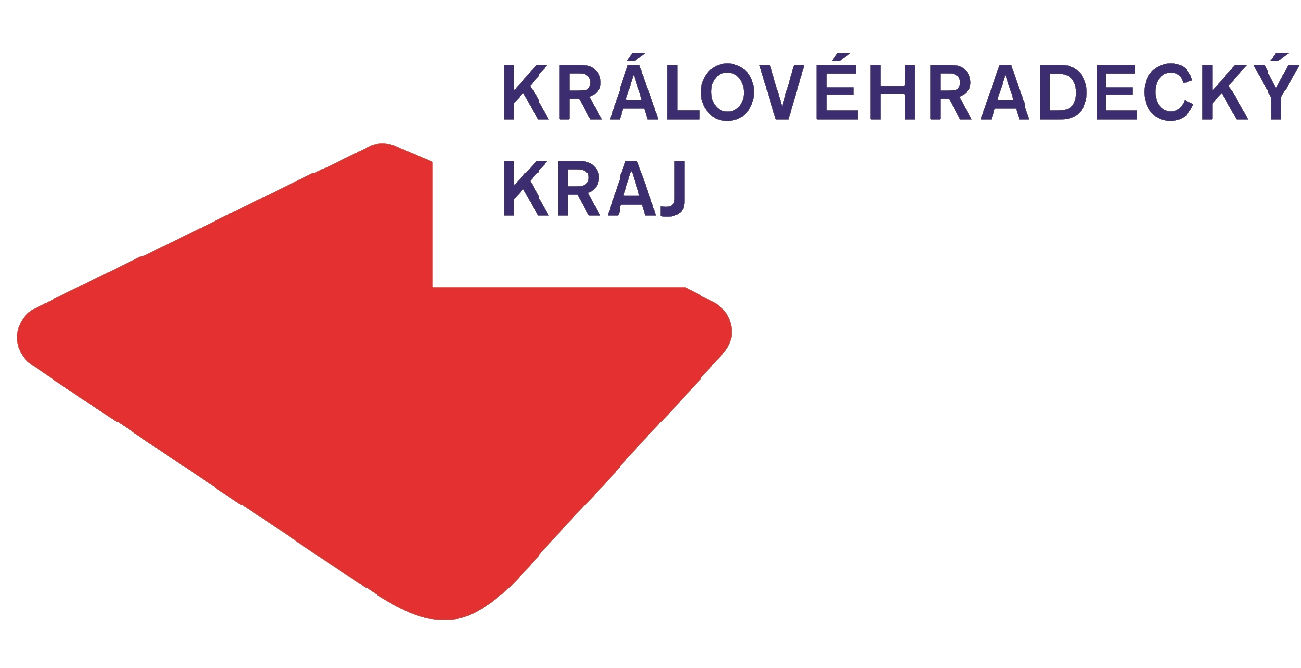 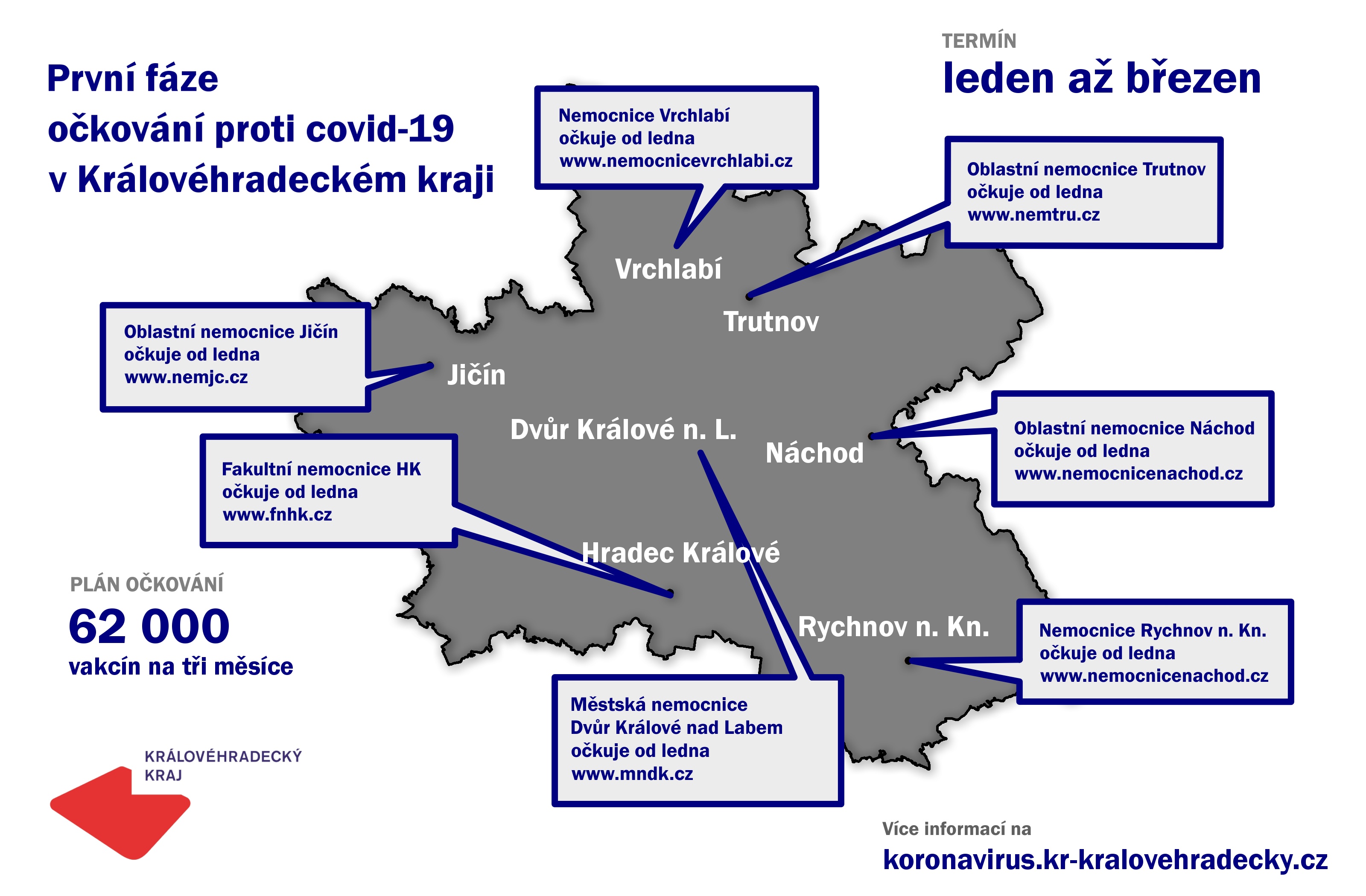 Předpokládaný plán dodávek do ČR
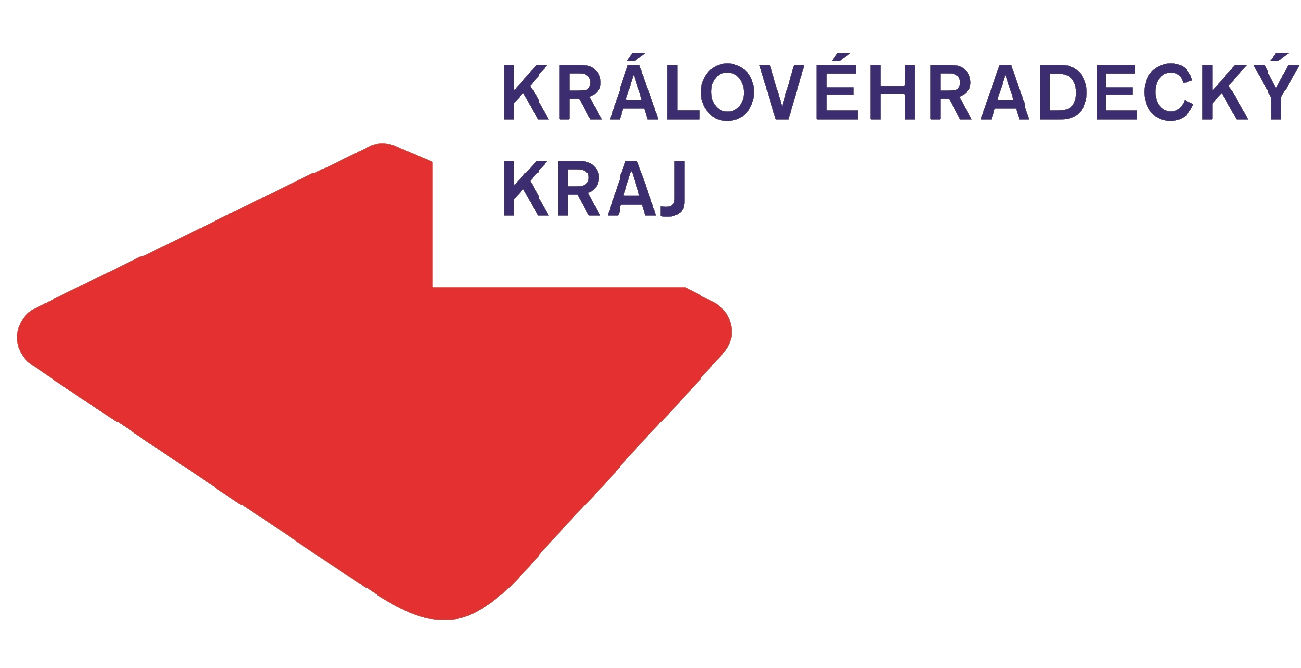 Naočkováno 350 000 osob
52 485
46 539
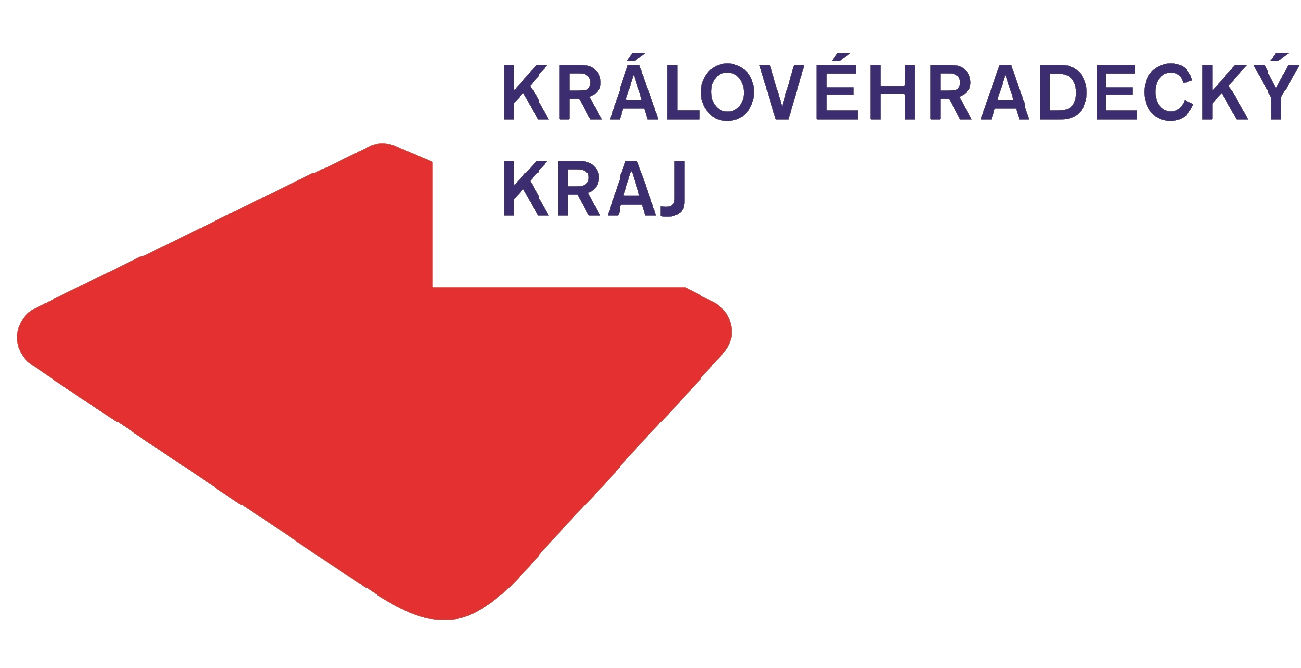 Data k 8. 3. 2021
Předpokládaný plán dodávek
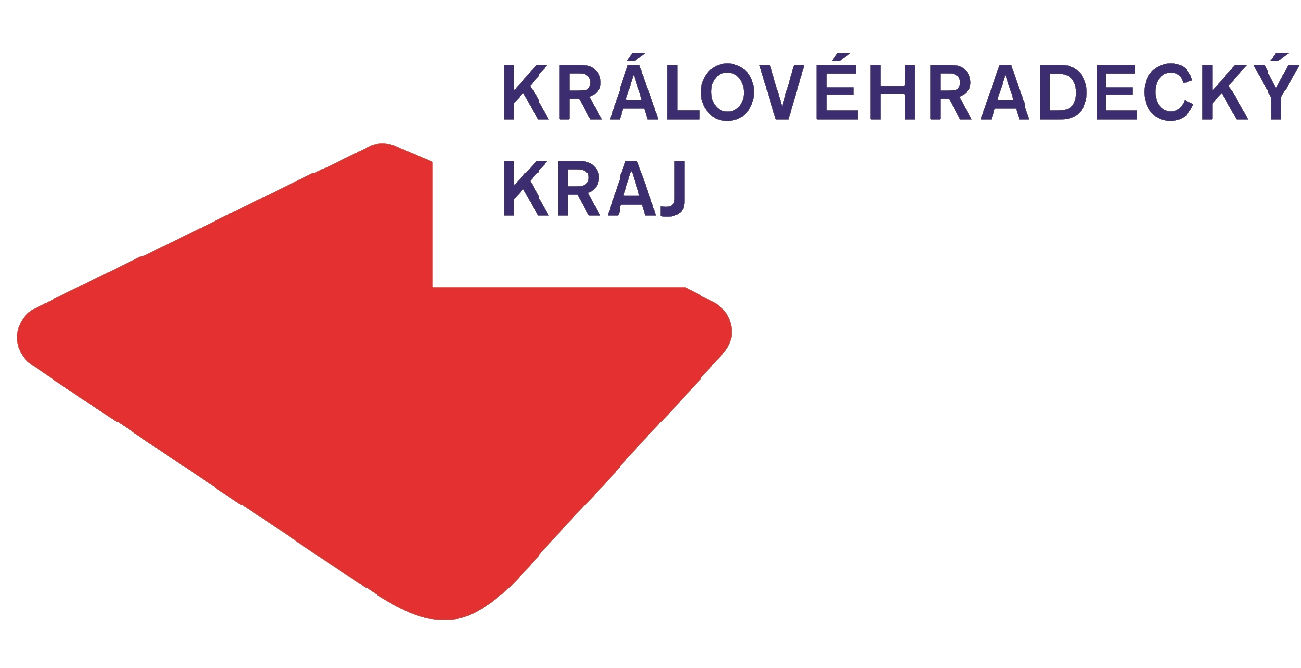 Předpoklad dodávek pro KHK
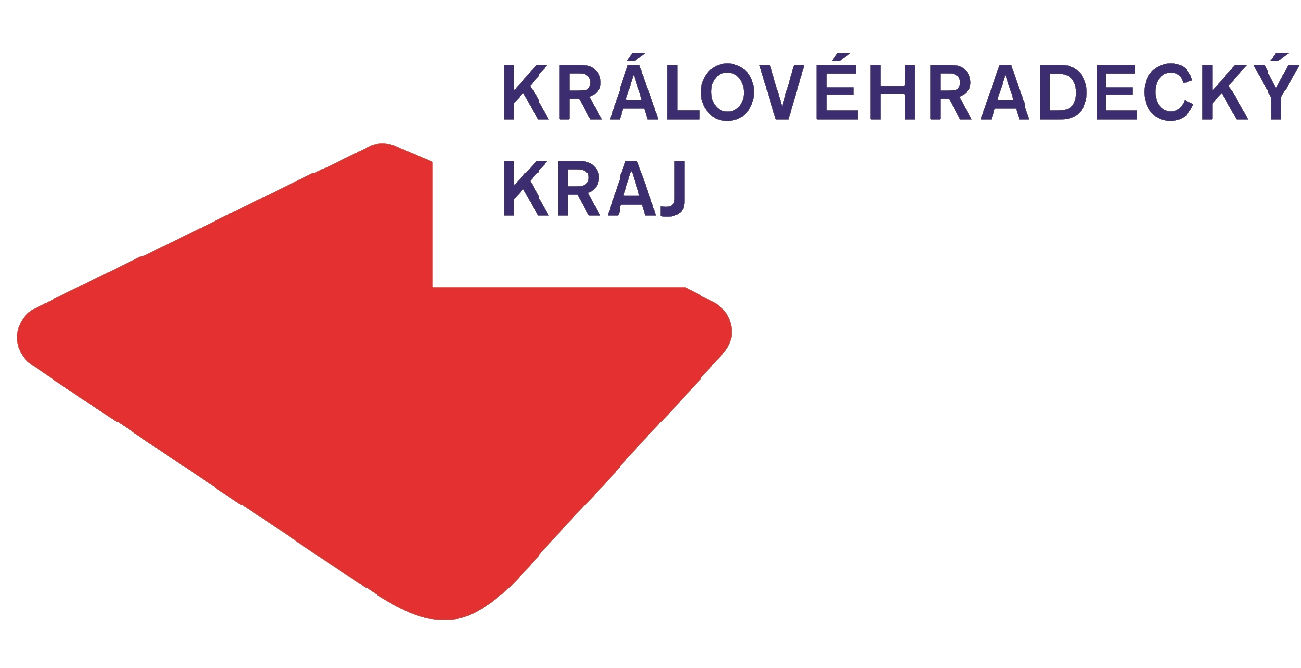 Dlouhodobý předpoklad dodávek je průběžně aktualizován.
Předpoklad dávek vakcíny na duben 2021
* aktualizace předpokladu dodávek k 7. 3. 2021
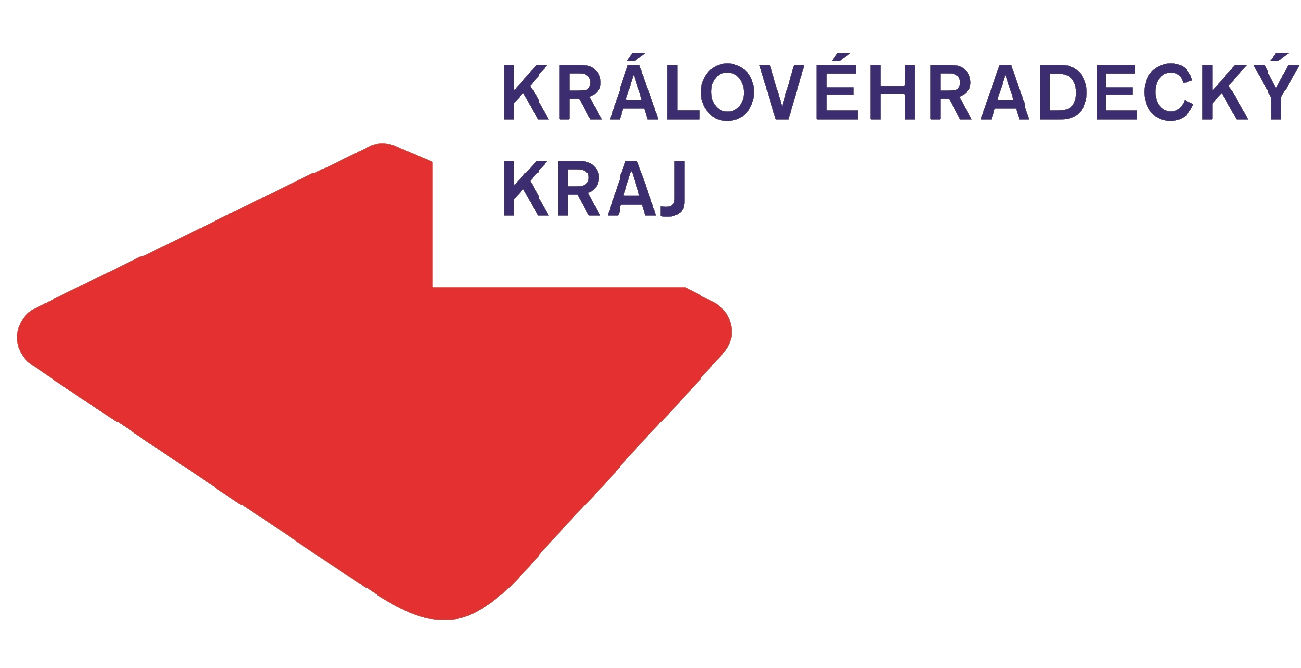 Očkovací místa v KHK od dubna 2021
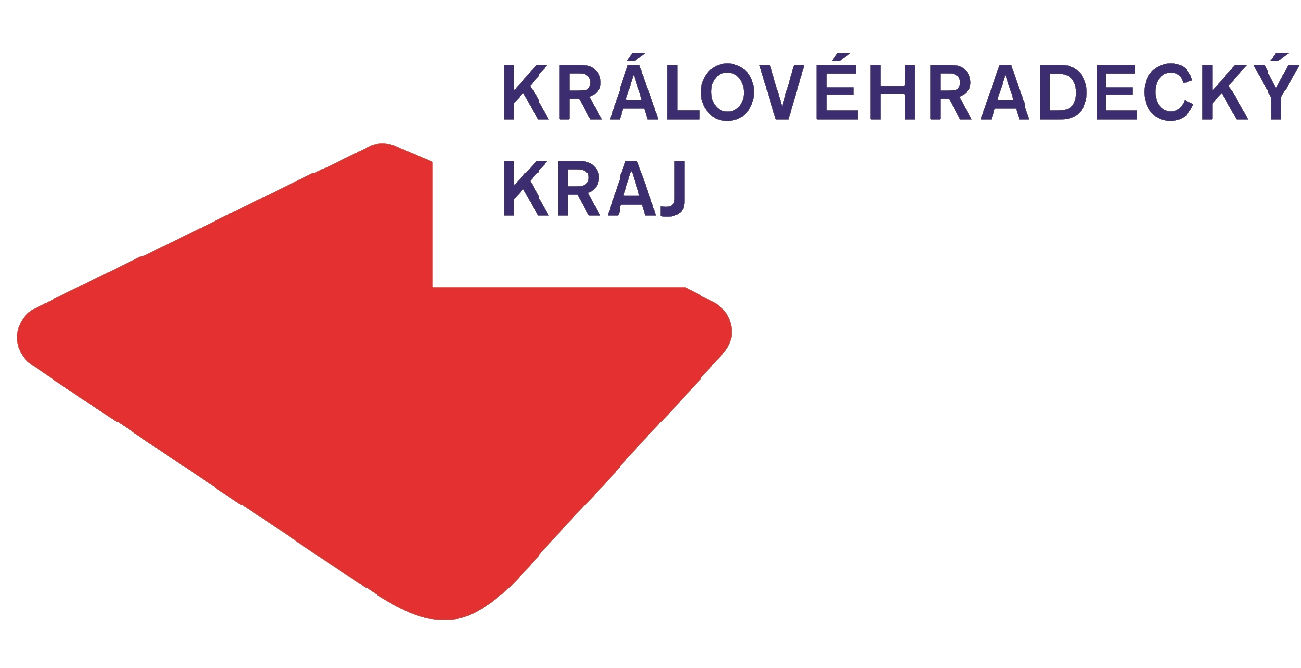 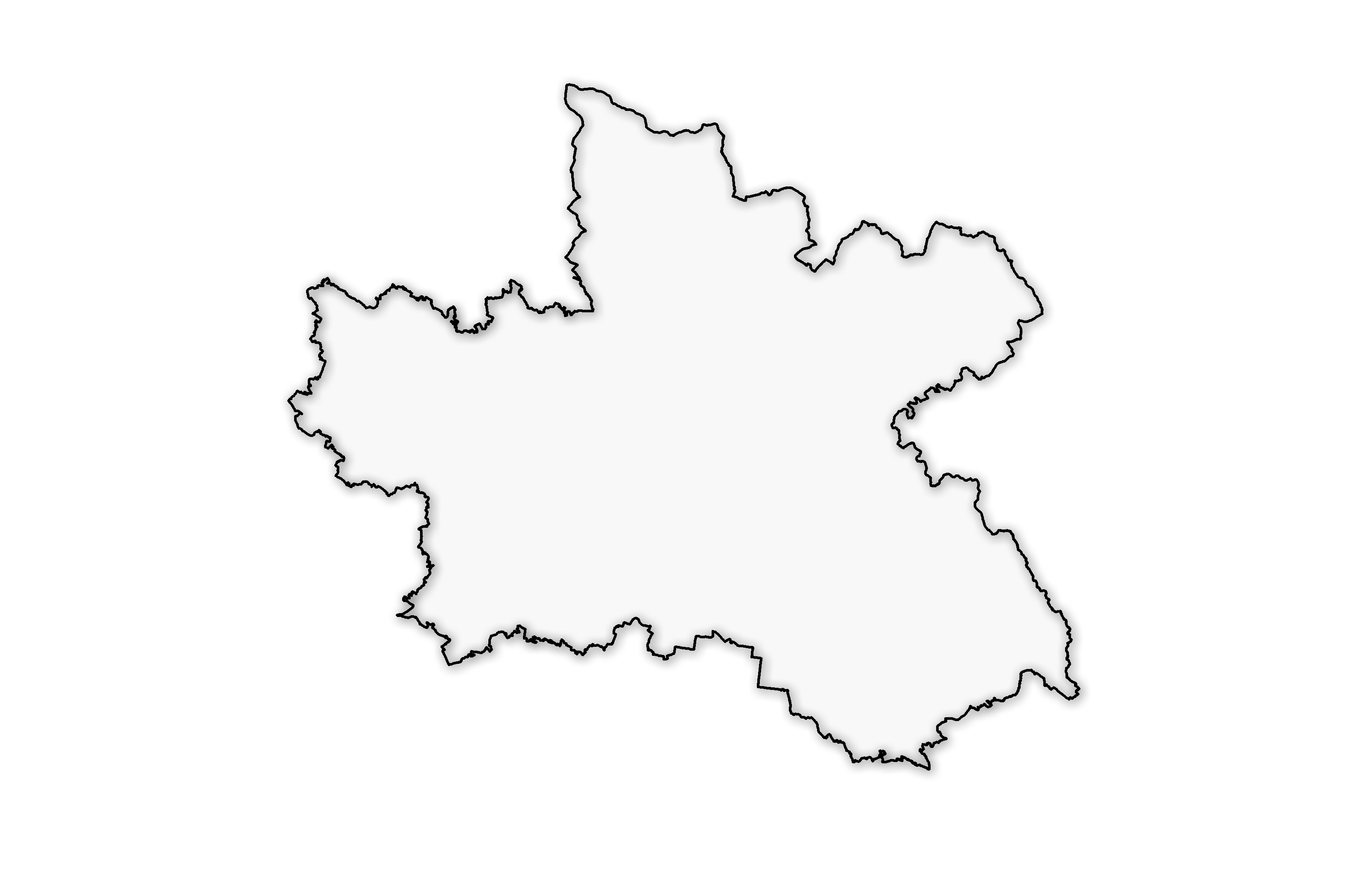 od dubna 2021
Páteřní síť očkovánív Královéhradeckém kraji
Nemocnice Vrchlabí
7 000 dávek
Levitovo centrum následné péče 
Hořice
3 000 dávek
ON Trutnov
11 200 dávek
Nemocnice Broumov
4 800 dávek
Celkem
11
očkovacích 
míst v kraji
ON Jičín
12 000 dávek
MN Dvůr Králové n. L.
až 7 000 dávek
ON Náchod
15 000 dávek
Celkem až
162 800
očkování měsíčně
Poliklinika Jaroměř
6 000 dávek
Nemocnice
Nový Bydžov
4 800 dávek
FN Hradec Králové
až 30 000 dávek
Společenské centrum
Rychnov n. Kn.
12 000 dávek
50 000 
dávek v ordinacích
praktických lékařů
+
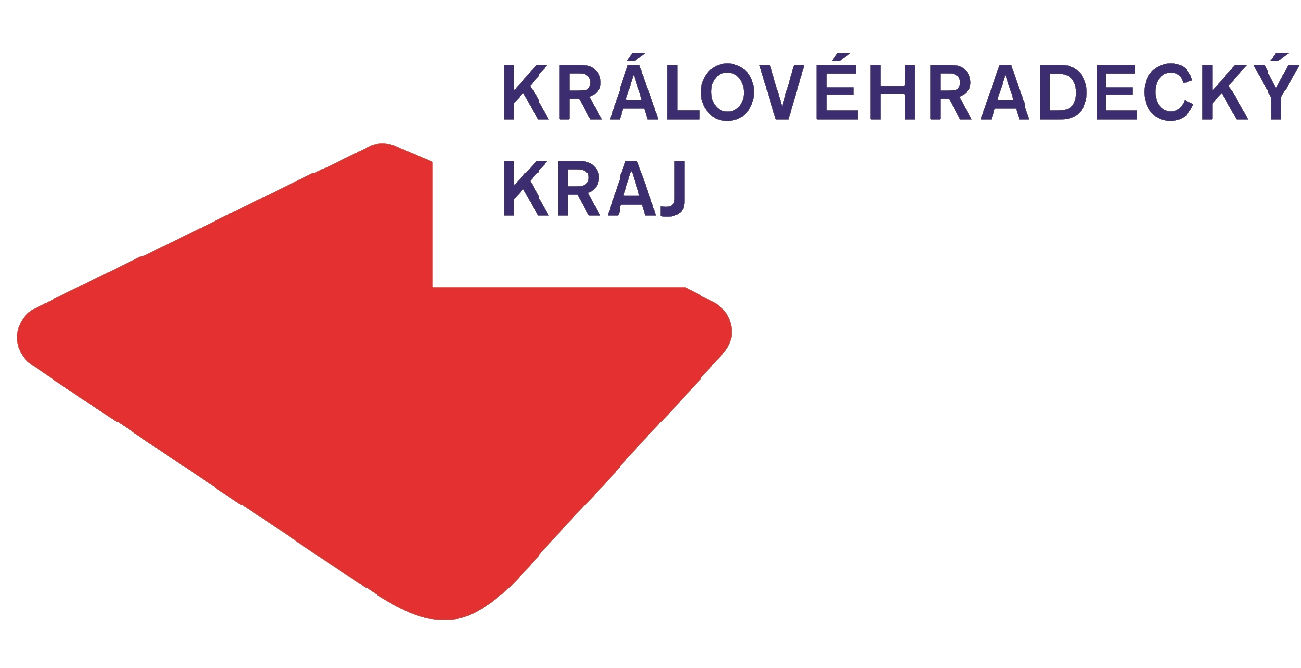 Více informací na
koronavirus.kr-kralovehradecky.cz
+ zapojení 215 praktiků – seznam zveřejníme v okamžiku, kdy bude přislíben dostatek vhodné vakcíny
Zapojení praktických lékařů
Pilotně probíhá zhruba od poloviny února ve spolupráci s FN HK a ON Trutnov
Od 1. 3. je možná registrace ordinací praktických lékařů jako samostatných očkovacích míst
Ze strany Sdružení praktických lékařů ČR doloženo zapojení více než 200 praktiků (k datu 1. 3. celkem 215)
Možnost naočkovat 45 až 50 000 dávek měsíčně
Zapojení přináší zlepšení dostupnosti očkování
Předpoklad většího zájmu veřejnosti o očkování
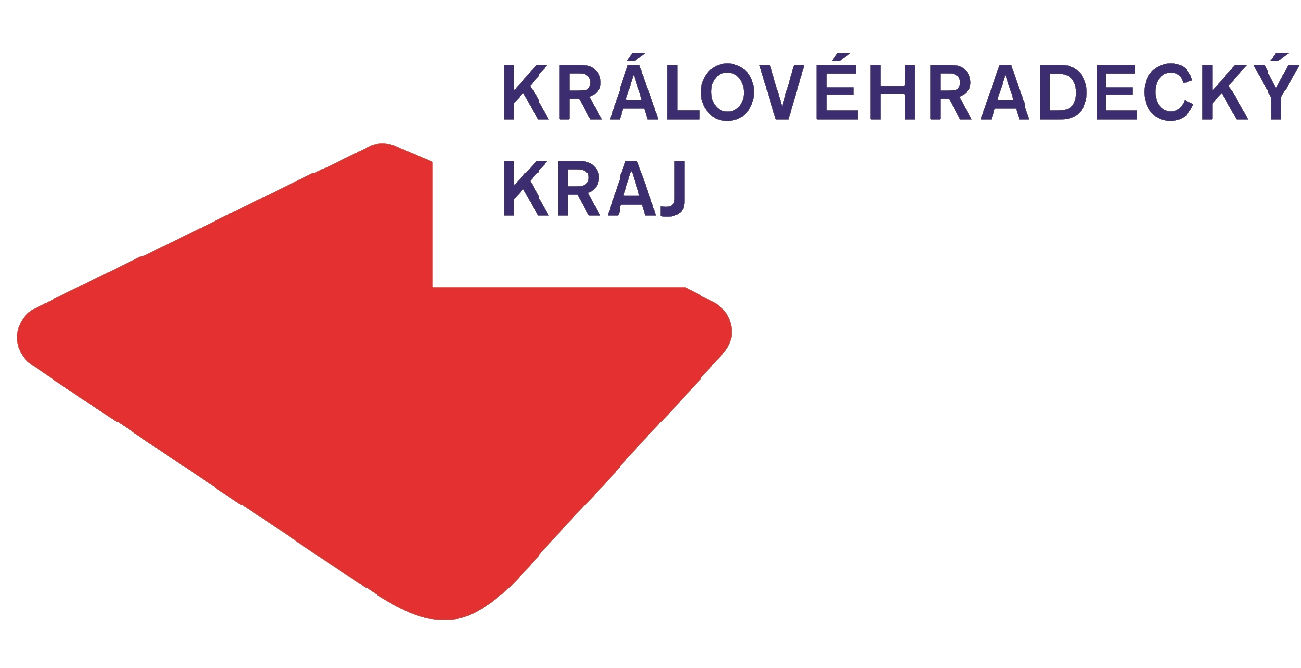 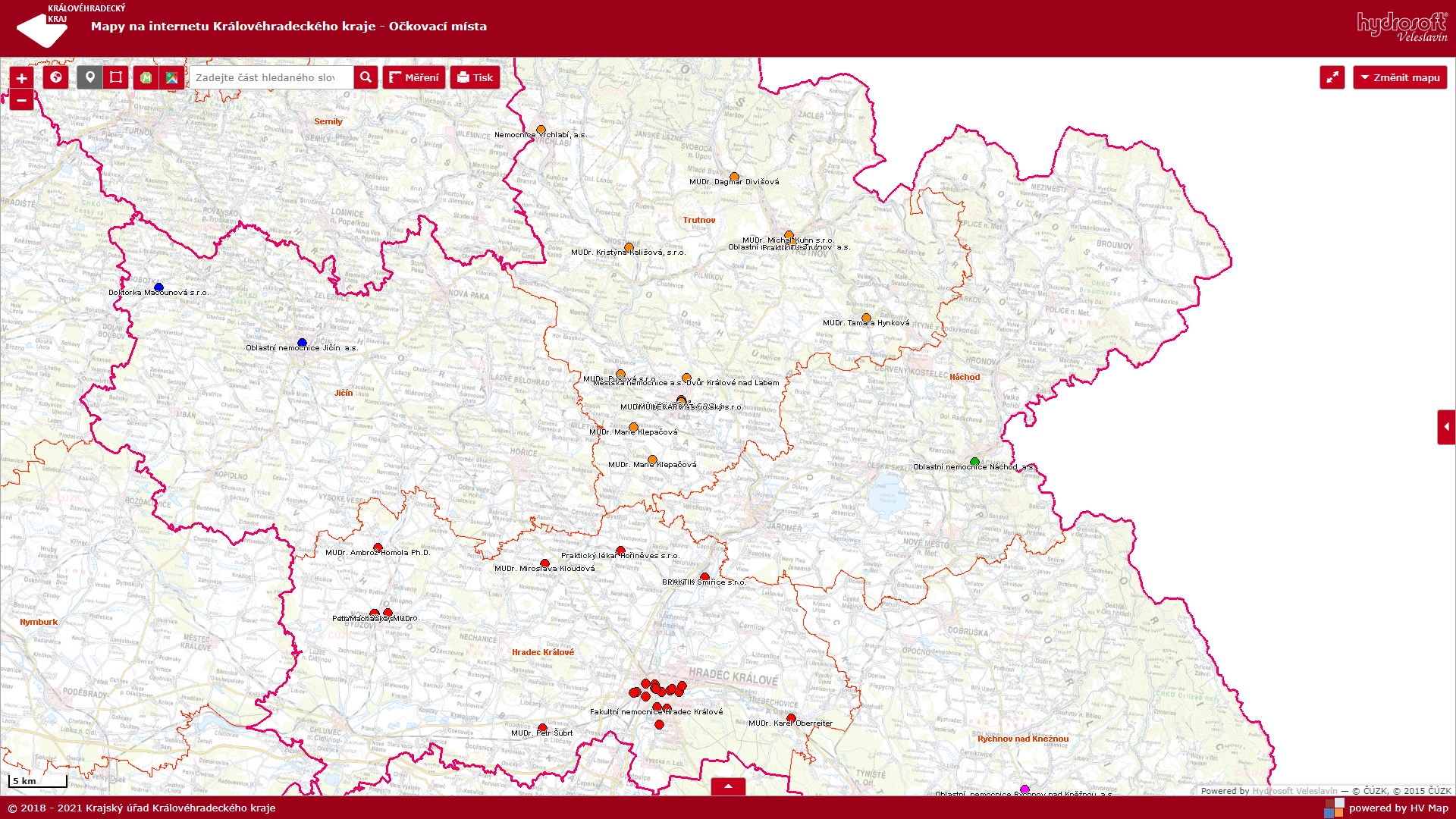 Interaktivní mapa
zapojených očkovacích míst
Očkovací centrum v Rychnově nad Kněžnou
V rámci efektivního zajištění očkování je nutné vybudovat očkovací centrum mimo nemocnici pouze v Rychnově nad Kněžnou, a to z důvodu probíhajících a plánovaných stavebních prací.
V případě nutnosti bude připraveno okamžité zřízení očkovacích center ve všech okresech Královéhradeckého kraje. 
Uvnitř očkovacího centra bude pro aplikování očkovací látky 5 vakcinačních míst a 50 klidových míst po vakcinaci.
Vybavení zdravotnickým materiálem, výpočetní technikou a dalším potřebným zařízením zajistí Zdravotnický holding KHK.
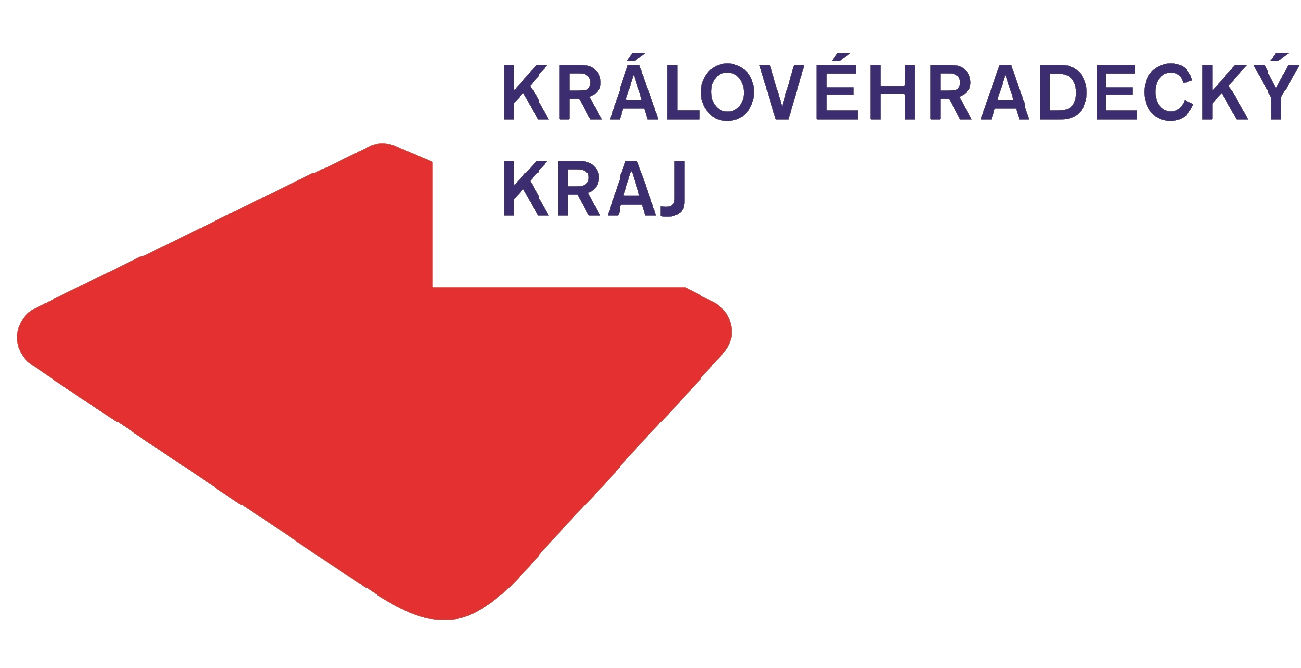 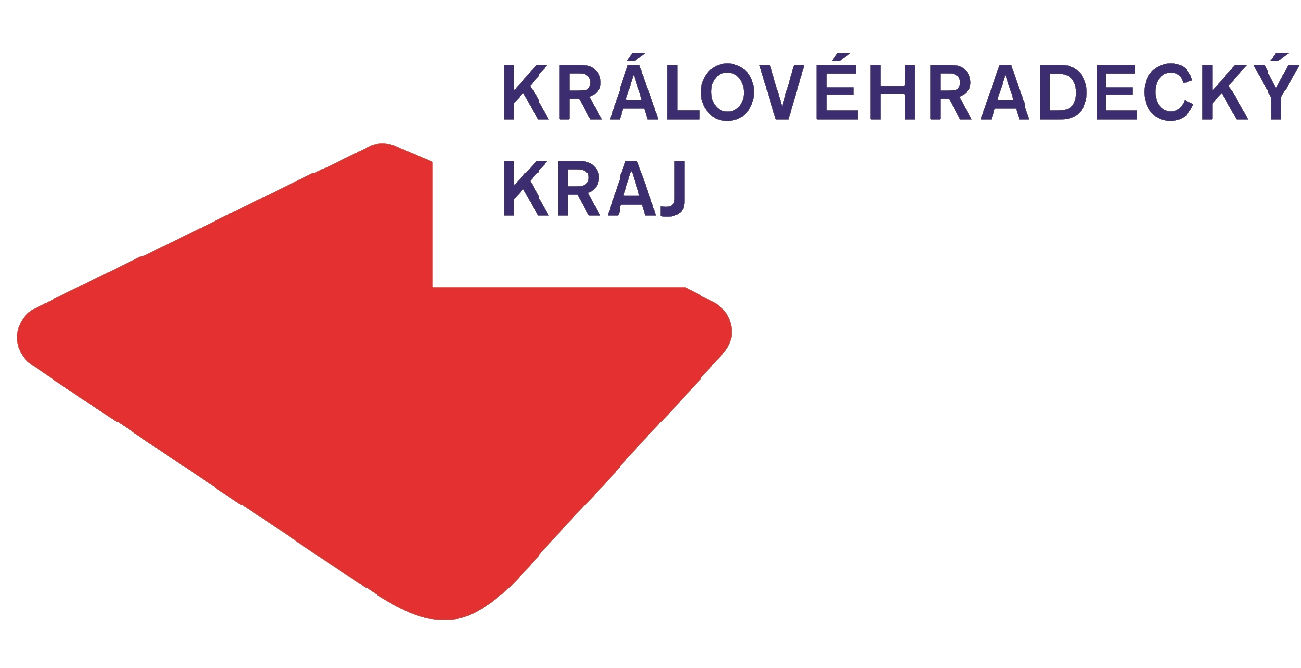 Shrnutí na závěr
Základními pilíři vakcinačního systému jsou nemocnice Zdravotnického holdingu KHK, Fakultní nemocnice HK a Nemocnice Vrchlabí
Zapojení dalších poskytovatelů zdravotních služeb v regionu, rozšíření sítě a dostupnosti (Edumed Jaroměř, Levitovo centrum Hořice, Nemocnice Nový Bydžov, Nemocnice Broumov)
Ze strany Sdružení praktických lékařů ČR doloženo zapojení více než 200 praktiků (k datu 1. 3. celkem 215) 
V rámci efektivního zajištění očkování postačí vybudovat pouze jedno očkovací centrum mimo nemocnici v Rychnově nad Kněžnou
V případě aktuální potřeby bude připraveno urychlené zřízení očkovacích center ve všech regionech Královéhradeckého kraje (Jičín, Trutnov, Náchod, Dvůr Kr. n. L.)
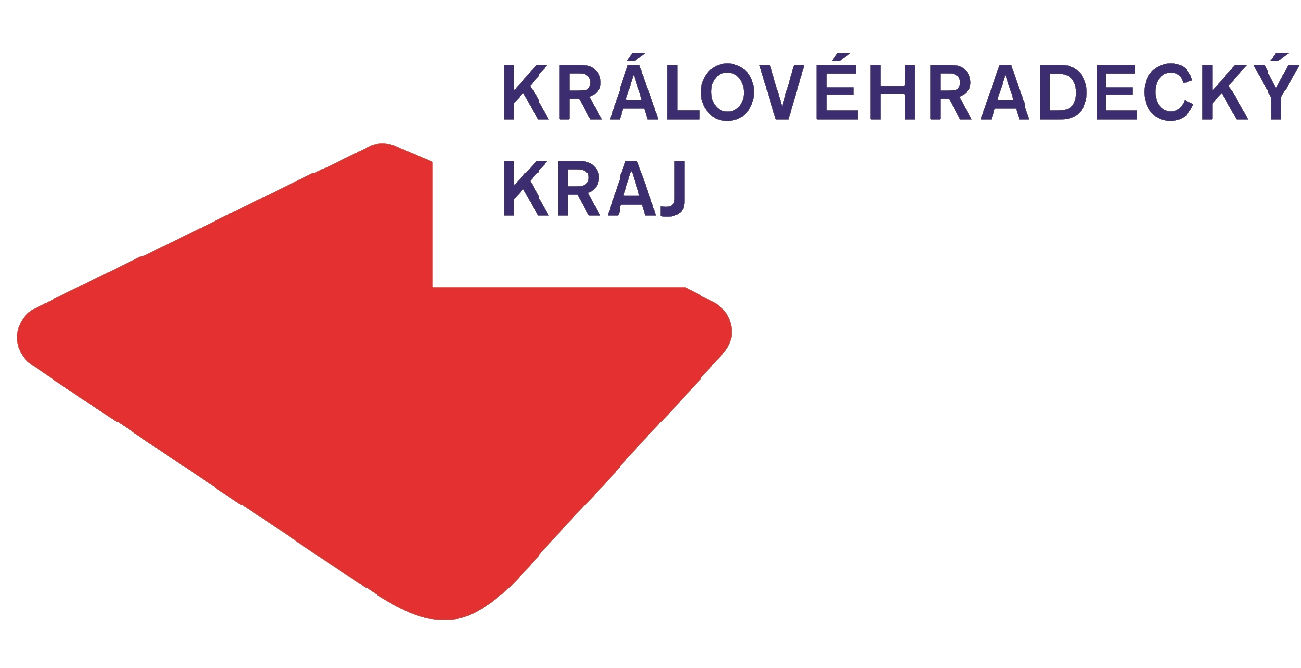 Děkuji za pozornost.

Martin Červíček
hejtman
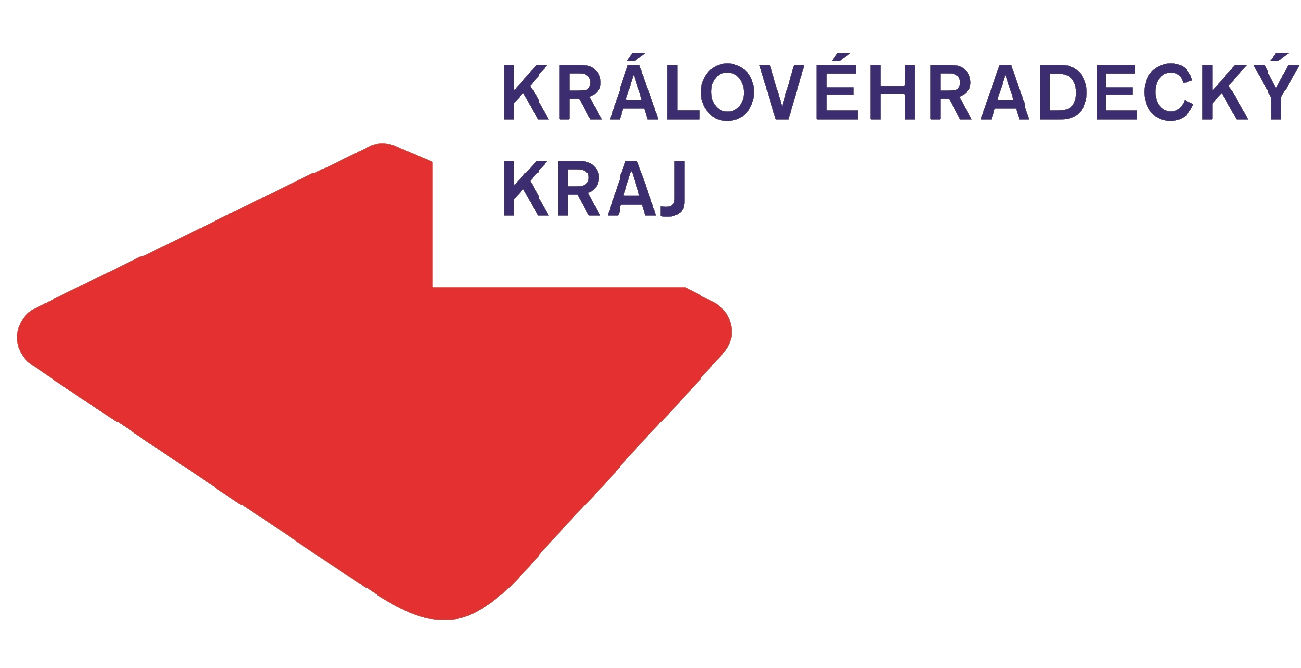